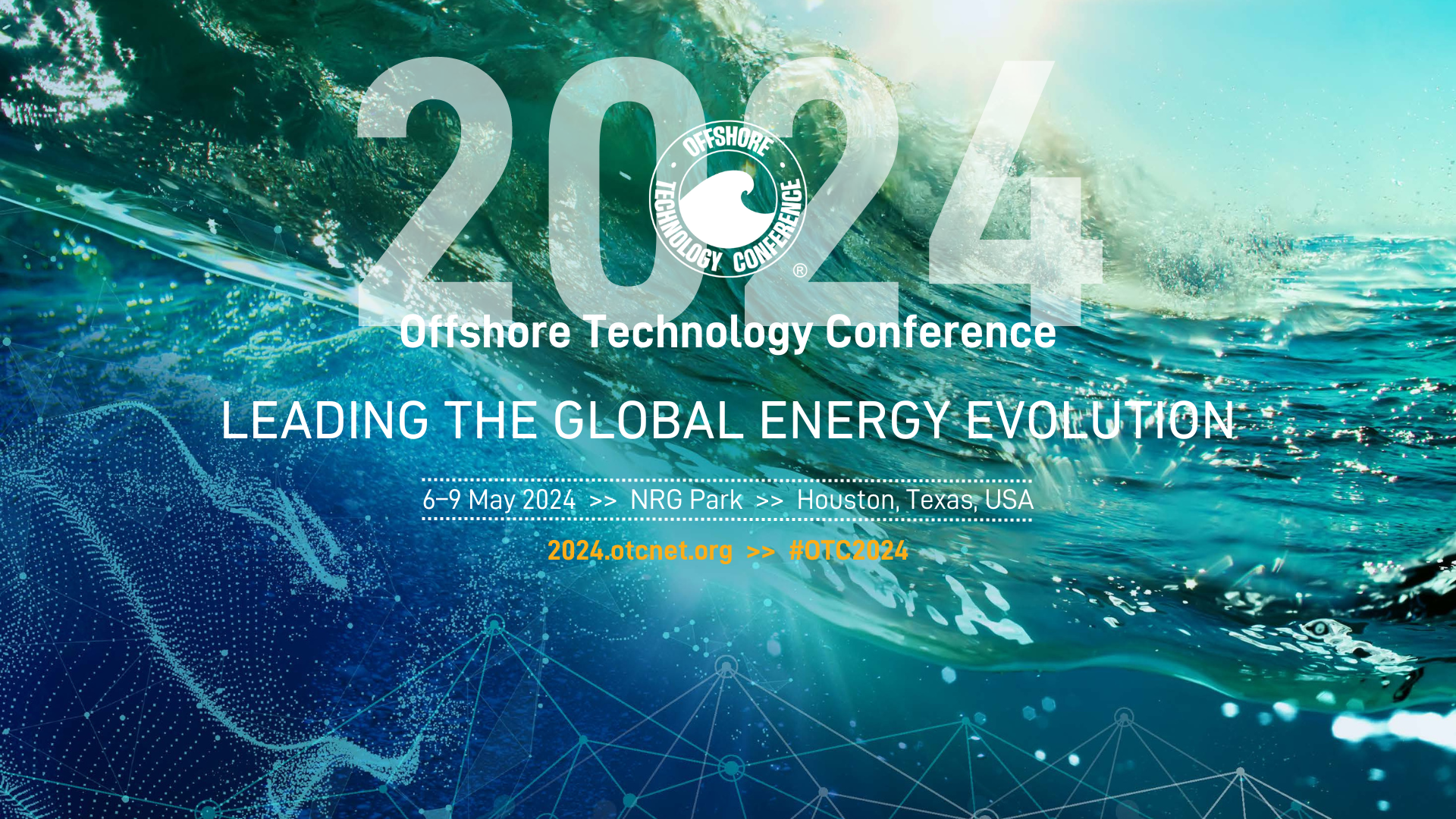 Paper No.  |  Paper Title
Author / Company Information
Title goes here
One column format

Bullet 1

Bullet 2

Bullet 3
Paper # • Paper Title • Presenter Name
Title goes here
Two column format

Bullet 1

Bullet 2

Bullet 3
Two column format

Bullet 1

Bullet 2

Bullet 3
Paper # • Paper Title • Presenter Name
Title goes here
Three column format

Bullet 1

Bullet 2

Bullet 3
Three column format
Bullet 1

Bullet 2

Bullet 3
Three column format

Bullet 1

Bullet 2

Bullet 3
Paper # • Paper Title • Presenter Name
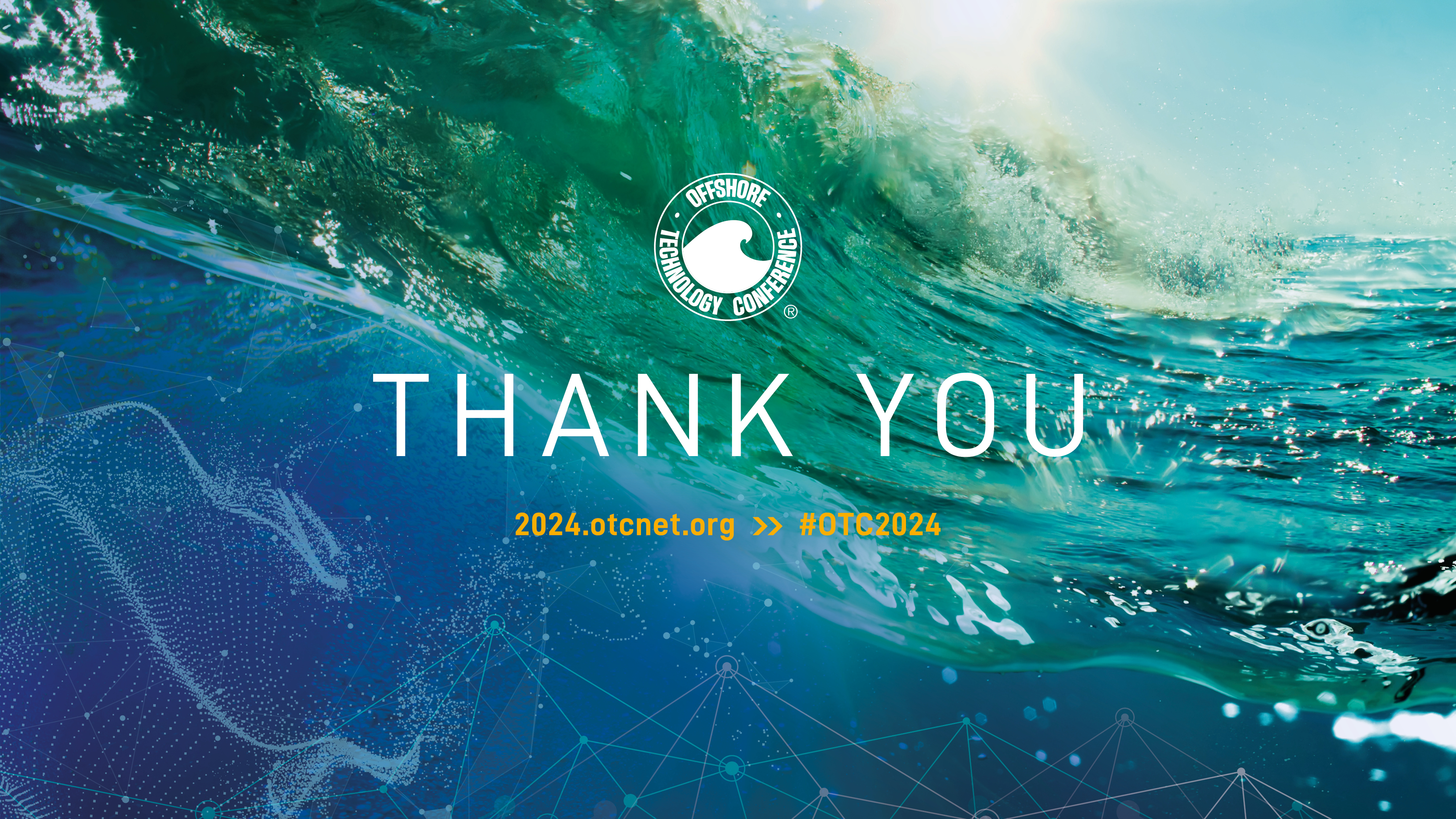